3ro 4to sinónimos y antonimos
UNOi_L2_M2_P41_ACT copia copia
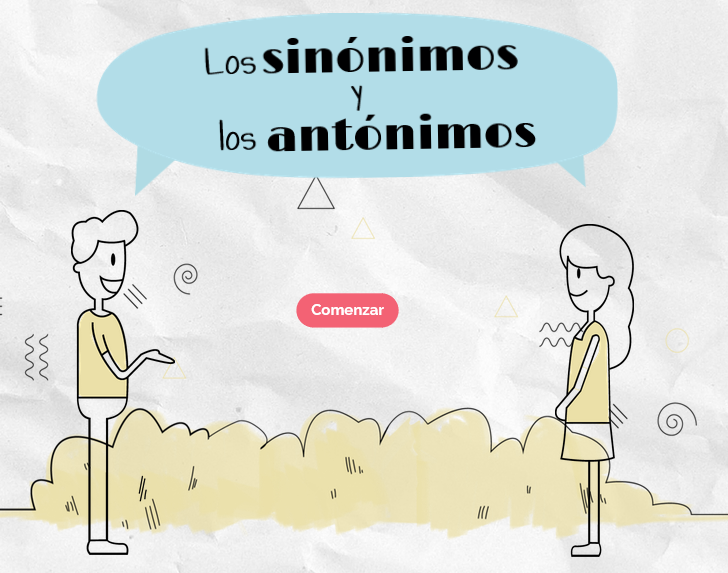 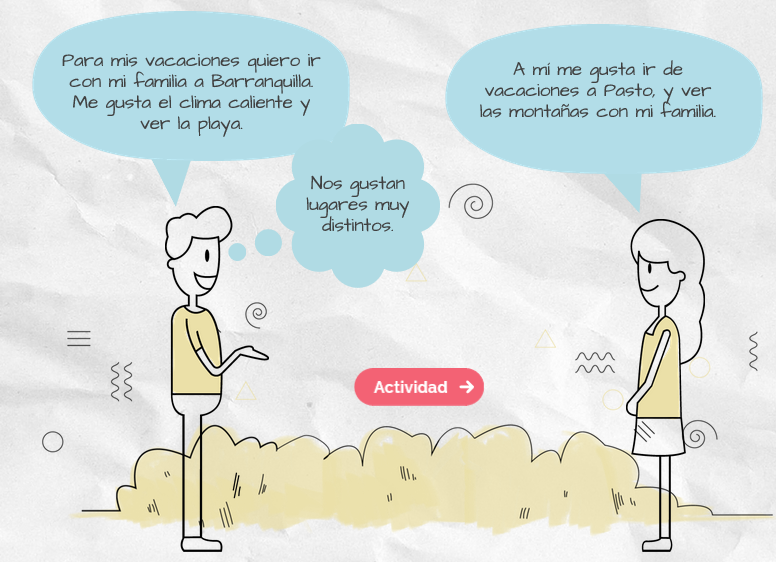 Reemplazar Barranquilla por la costa
Reemplazar a Pasto por al sur
Ponerle acento a Leé

Ponerle acento a seleccioná

Cambiar anaranjado por naranja
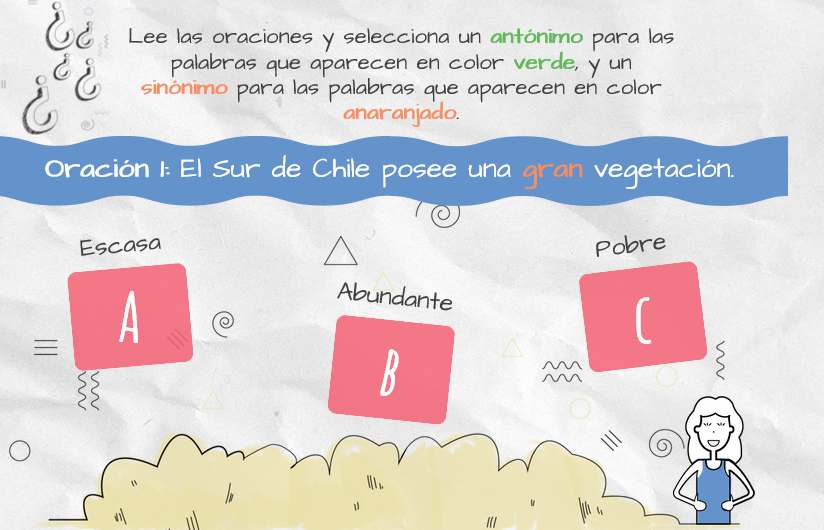 Cambiar oración:

La selva misionera posee una gran vegetación.
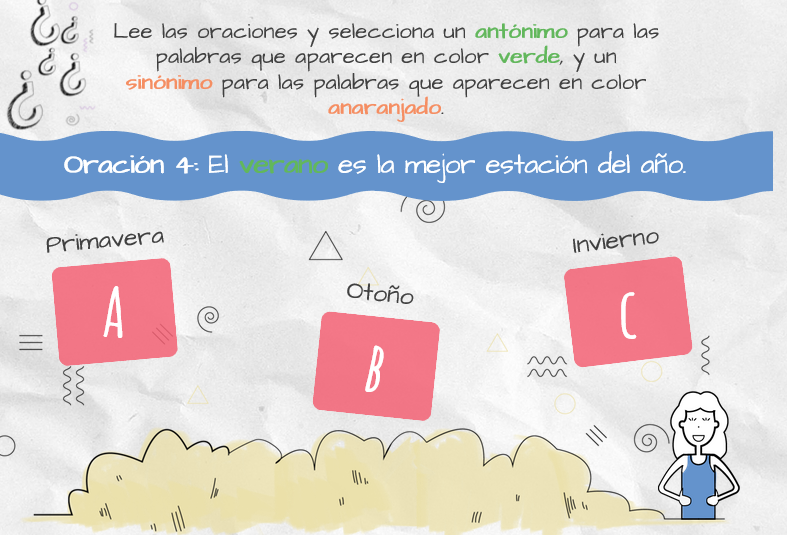 Que se vean mejor las palabras en color verde sobre el fondo celeste.
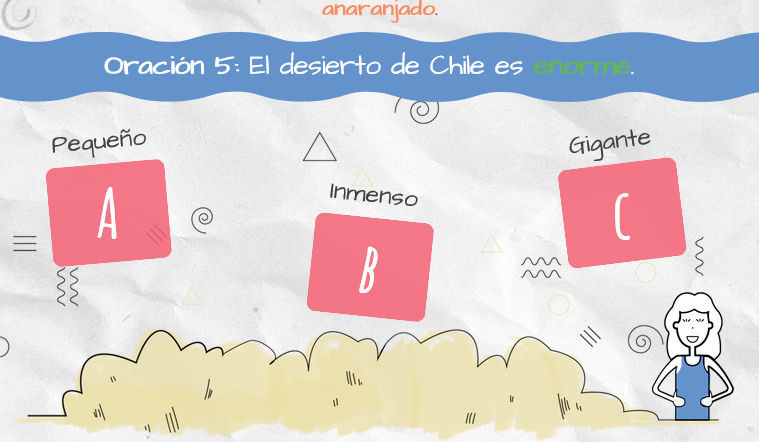 Que se vean mejor las palabras en color verde sobre el fondo celeste.
Cambiar oración:

El desierto del Monte es enorme.
Que se vean mejor las palabras en color verde sobre el fondo celeste.
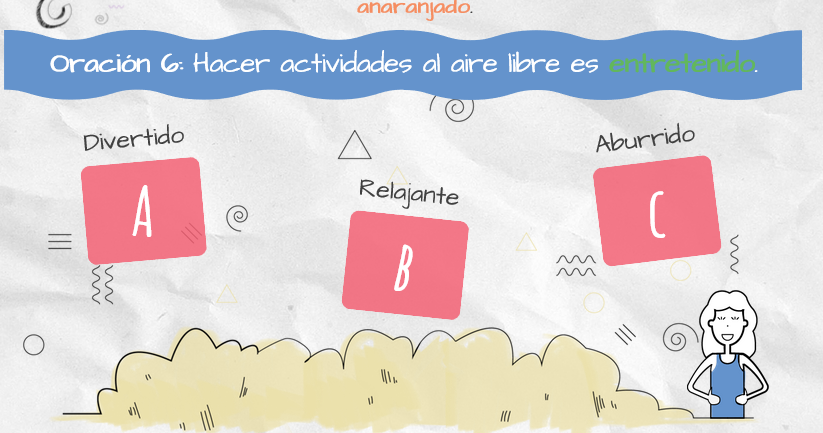 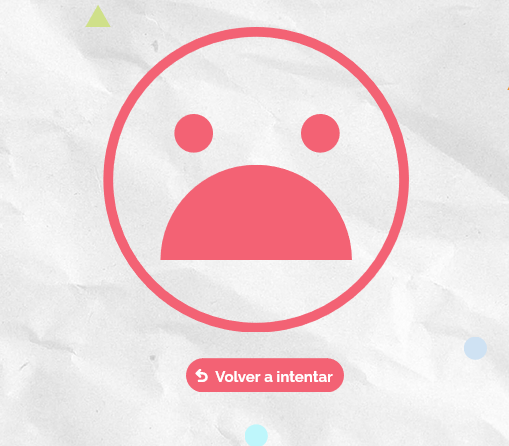 Reemplazar Volver por Volvé
Reemplazar Volver por Volvé
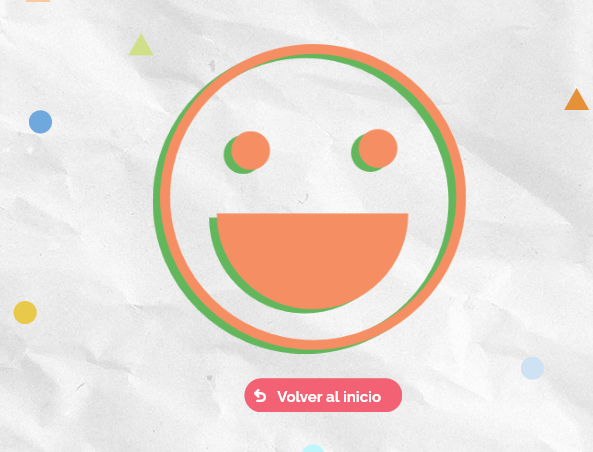